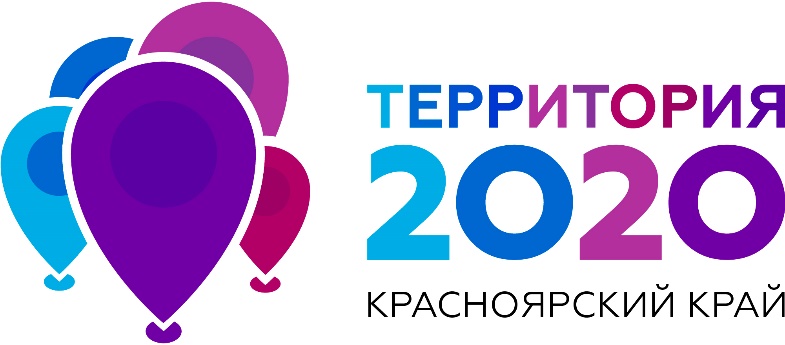 «Альбом памяти»
Чесникова Виолетта Владимировна
Терешков Захар Сергеевич
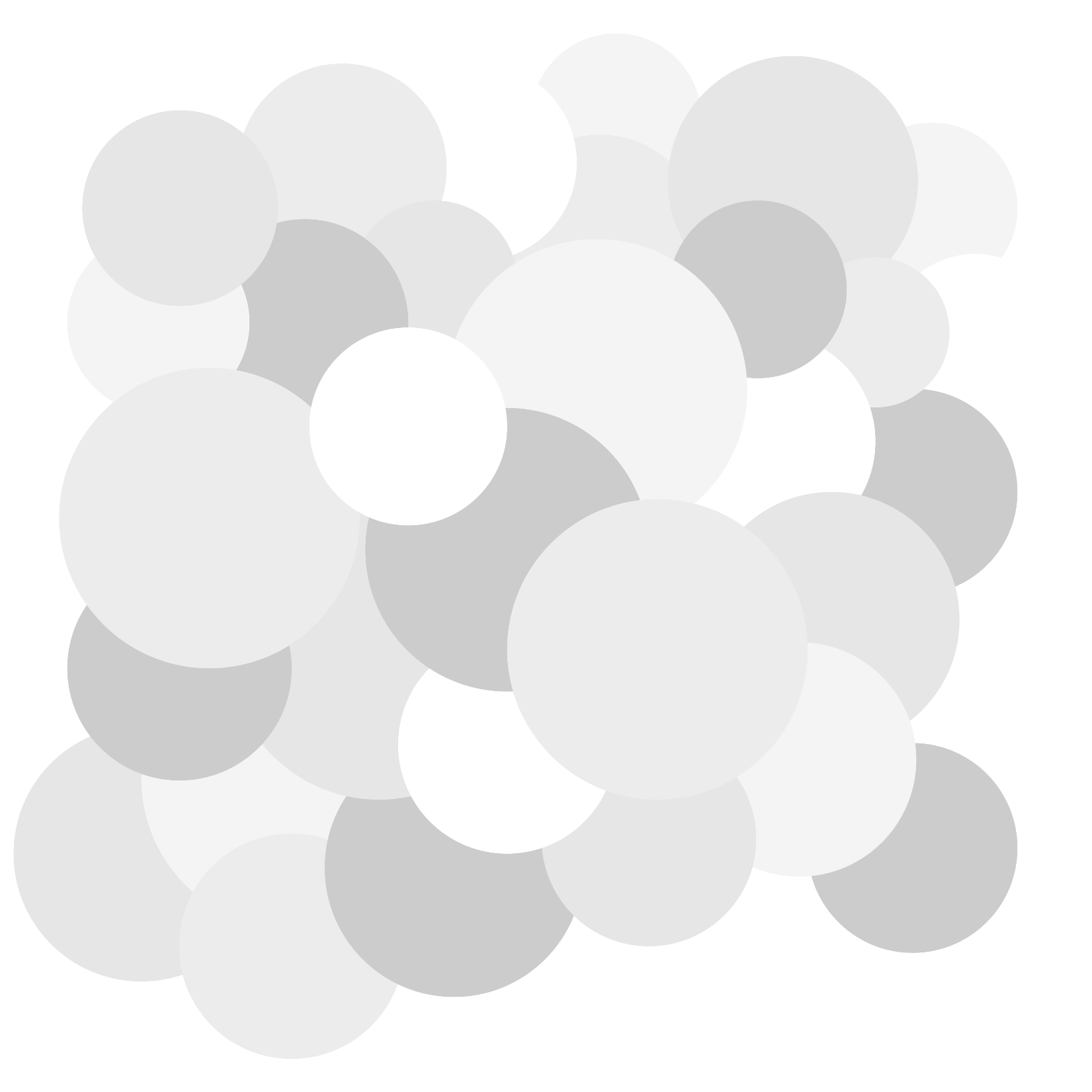 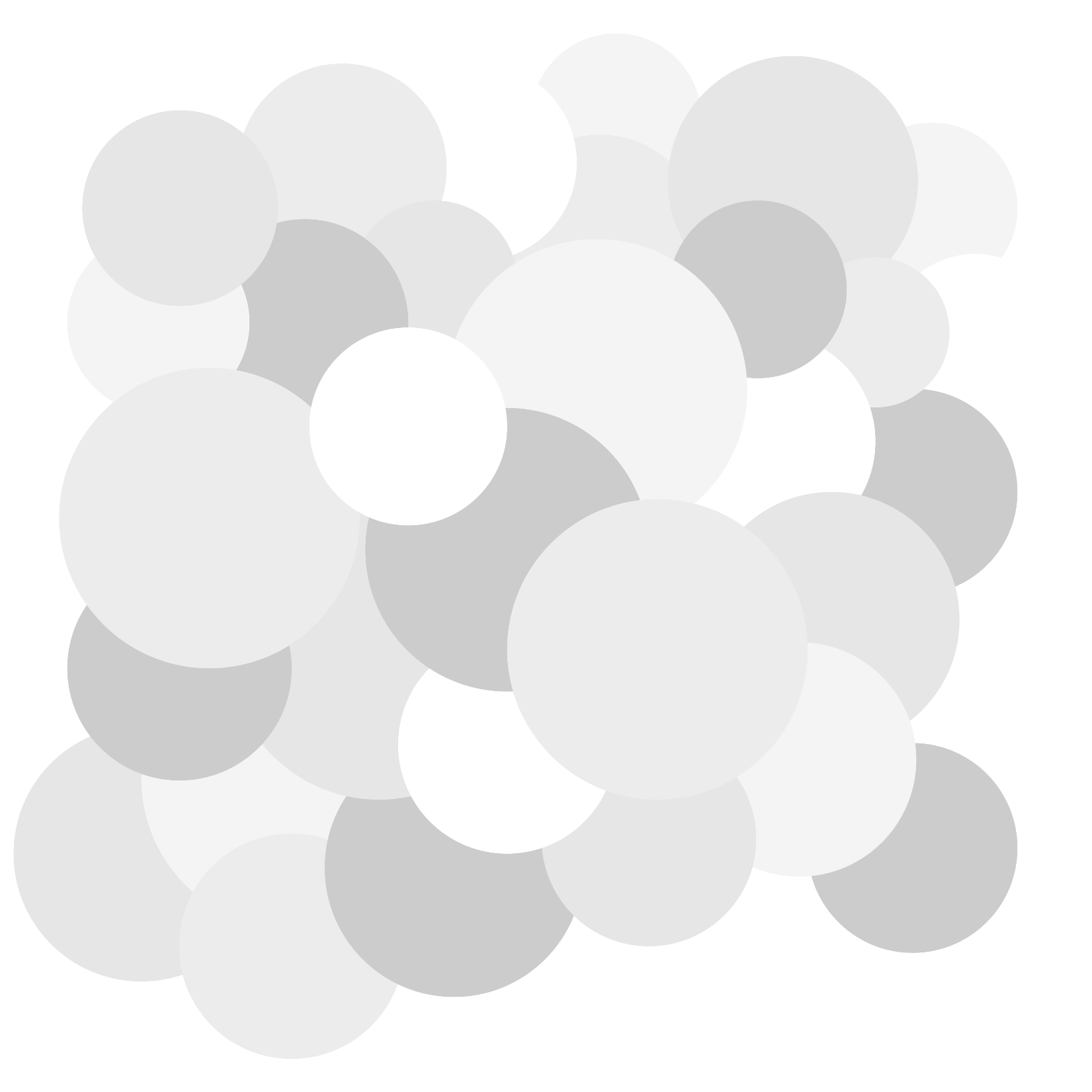 АКТУАЛЬНОСТЬ ПРОЕКТА
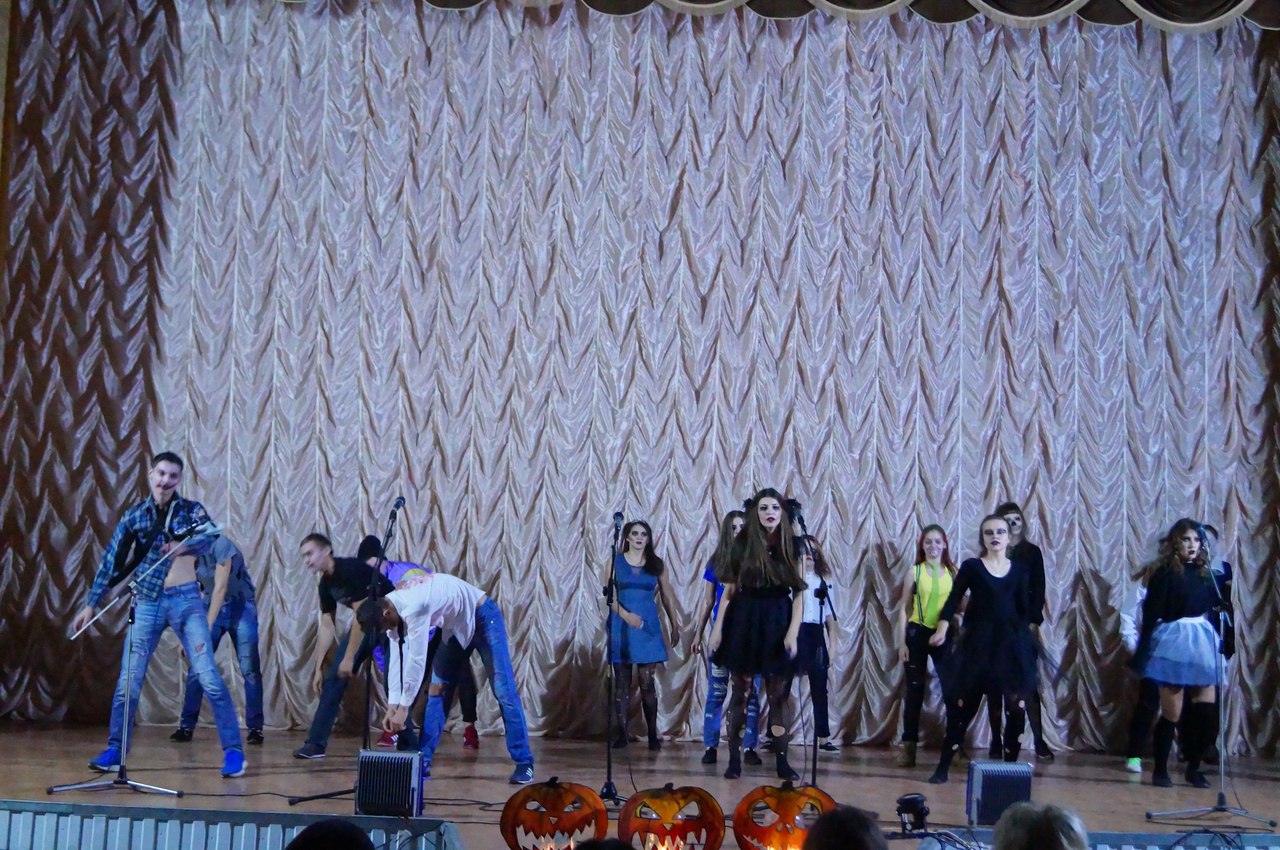 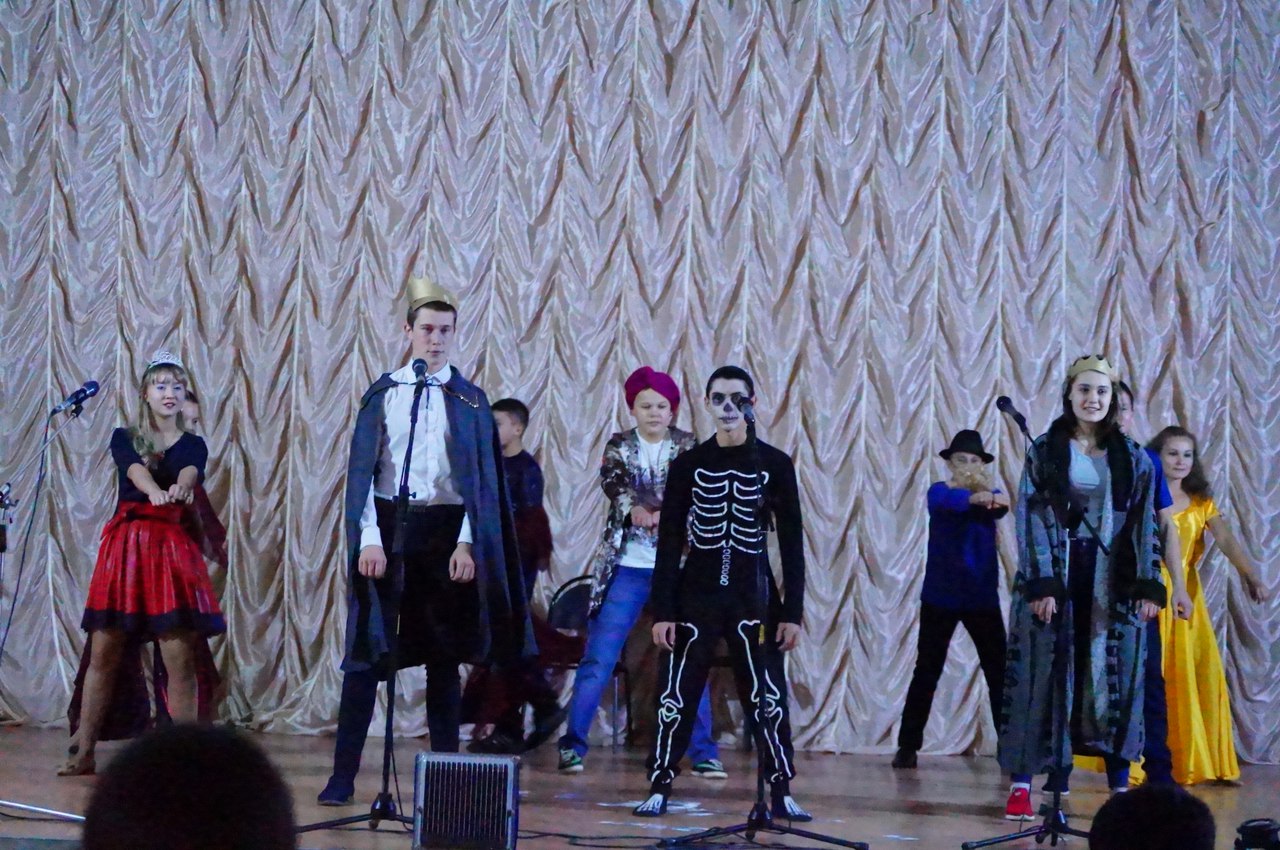 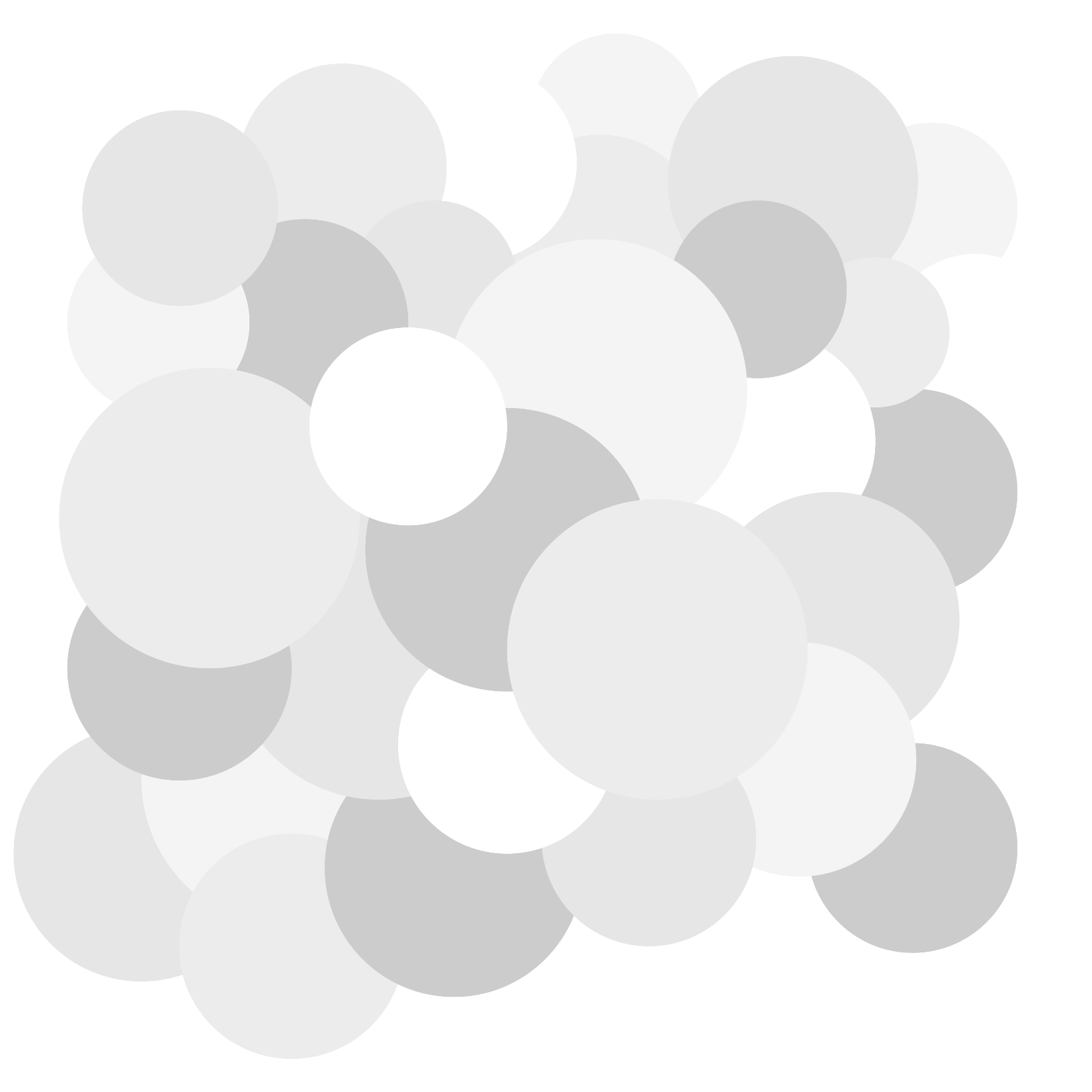 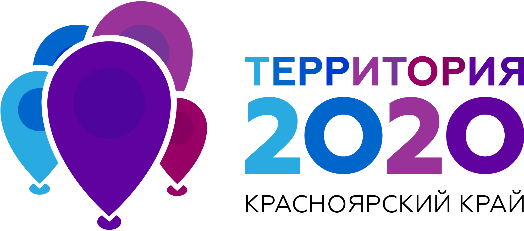 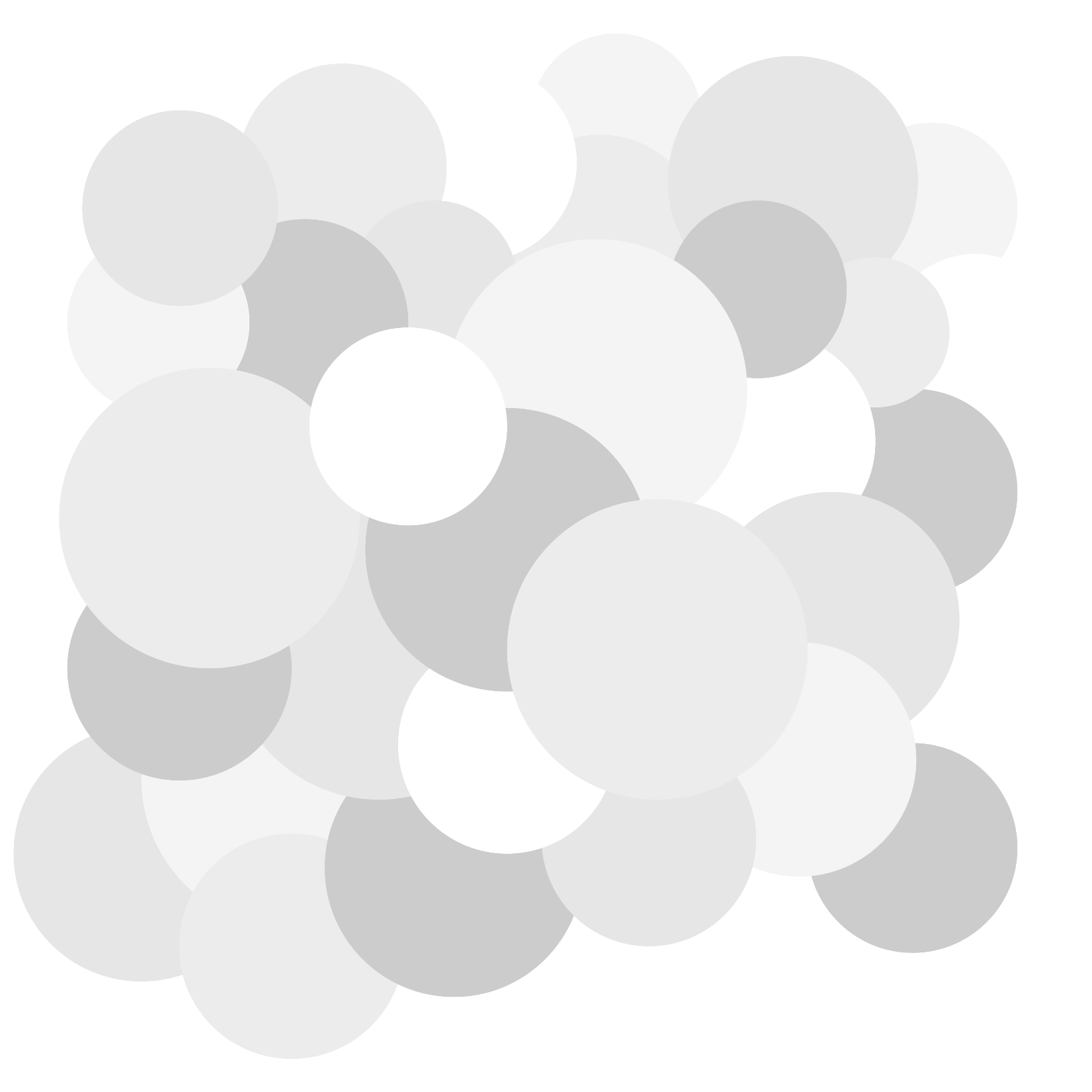 ЦЕЛЬ ПРОЕКТА
Организовать и провести патриотический фестиваль «Альбом памяти», в котором примут участие 100 школьников Новосолянской СОШ №1  10 декабря 2019 года.
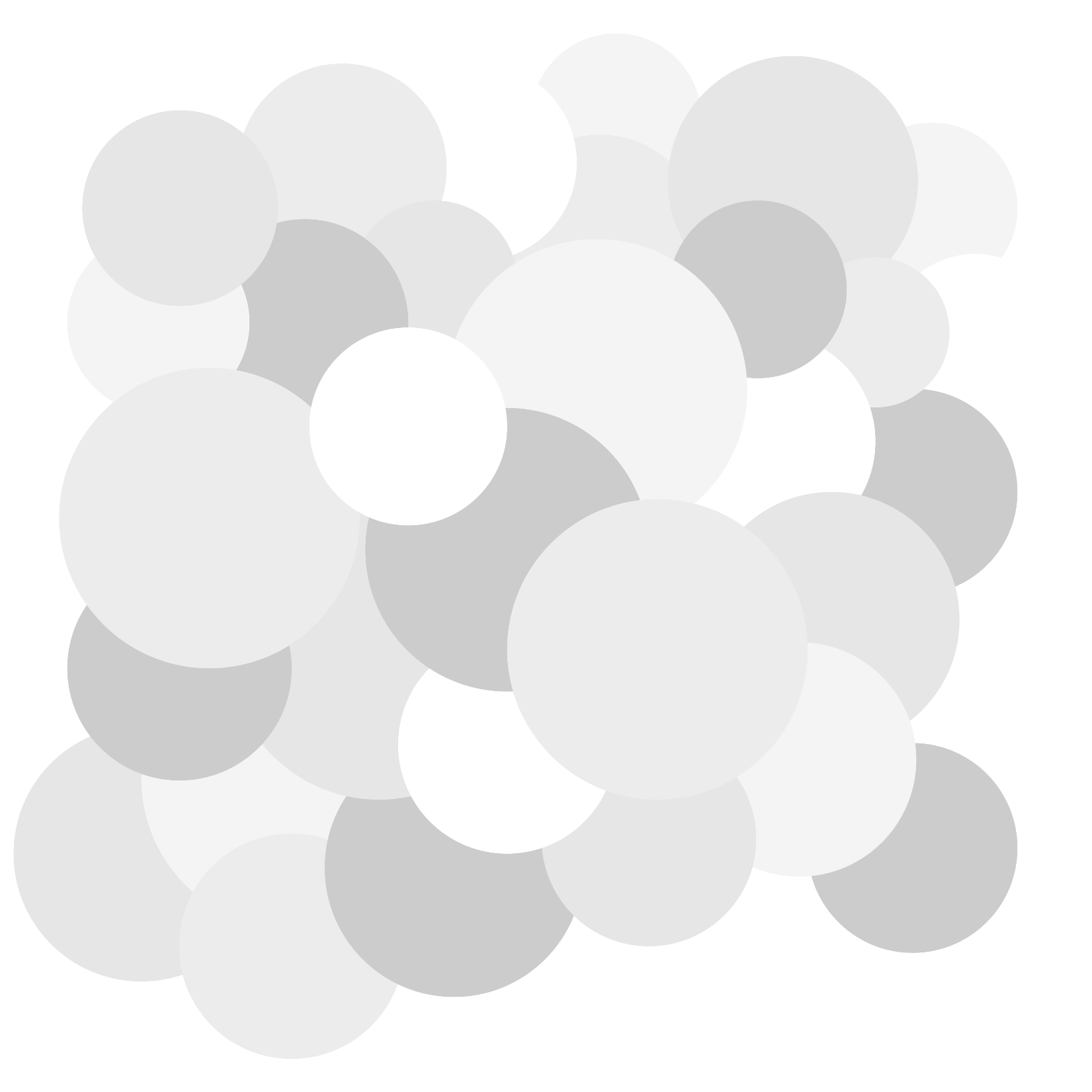 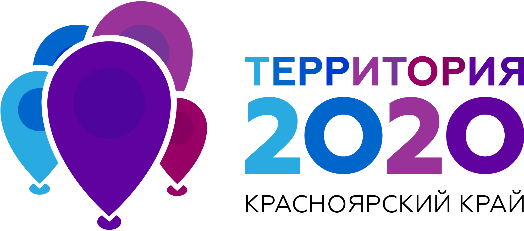 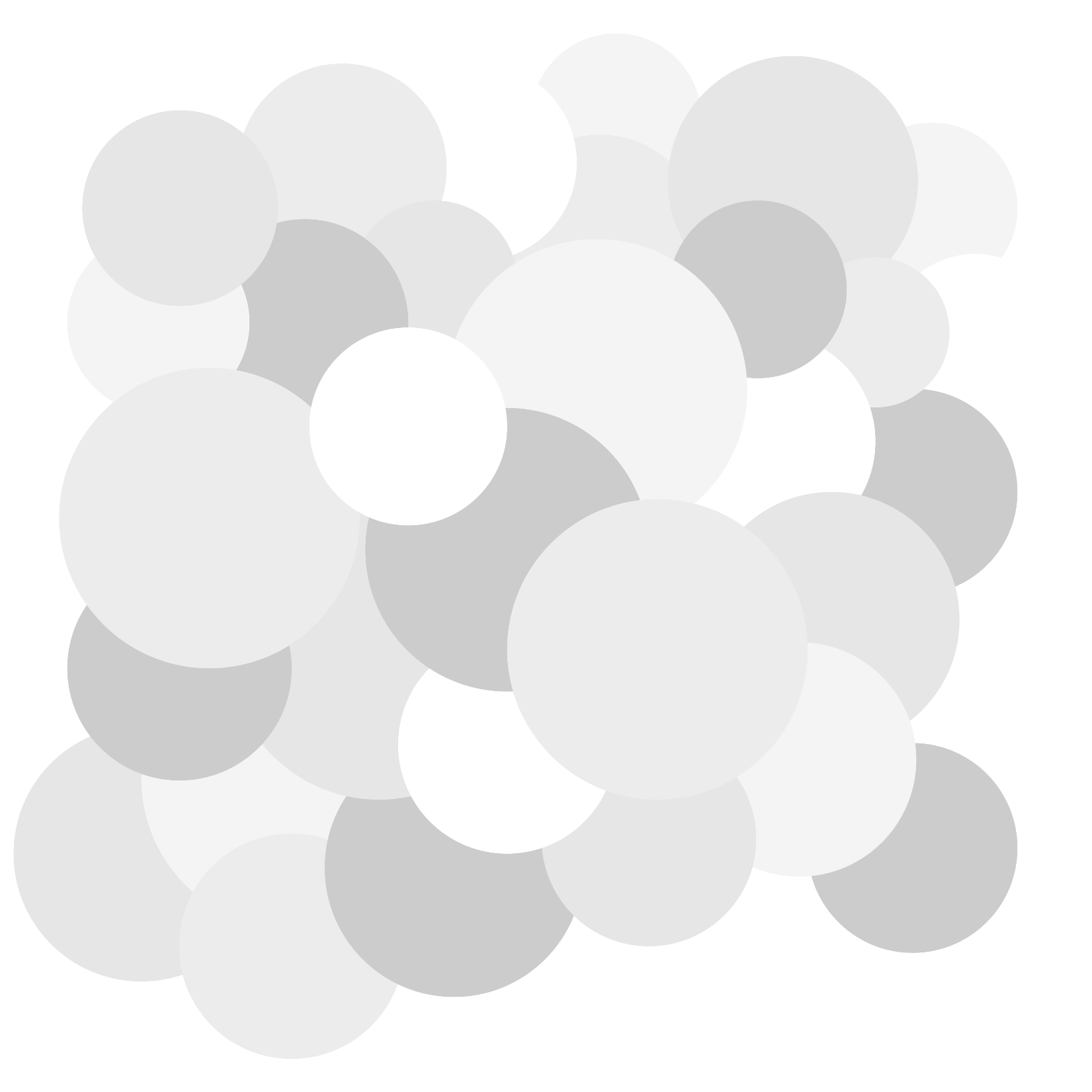 ЗАДАЧИ ПРОЕКТА
- Провести информационную кампанию
- Подготовить номера для проведения патриотического фестиваля «Альбом памяти»
- Провести патриотический фестиваль «Альбом памяти»
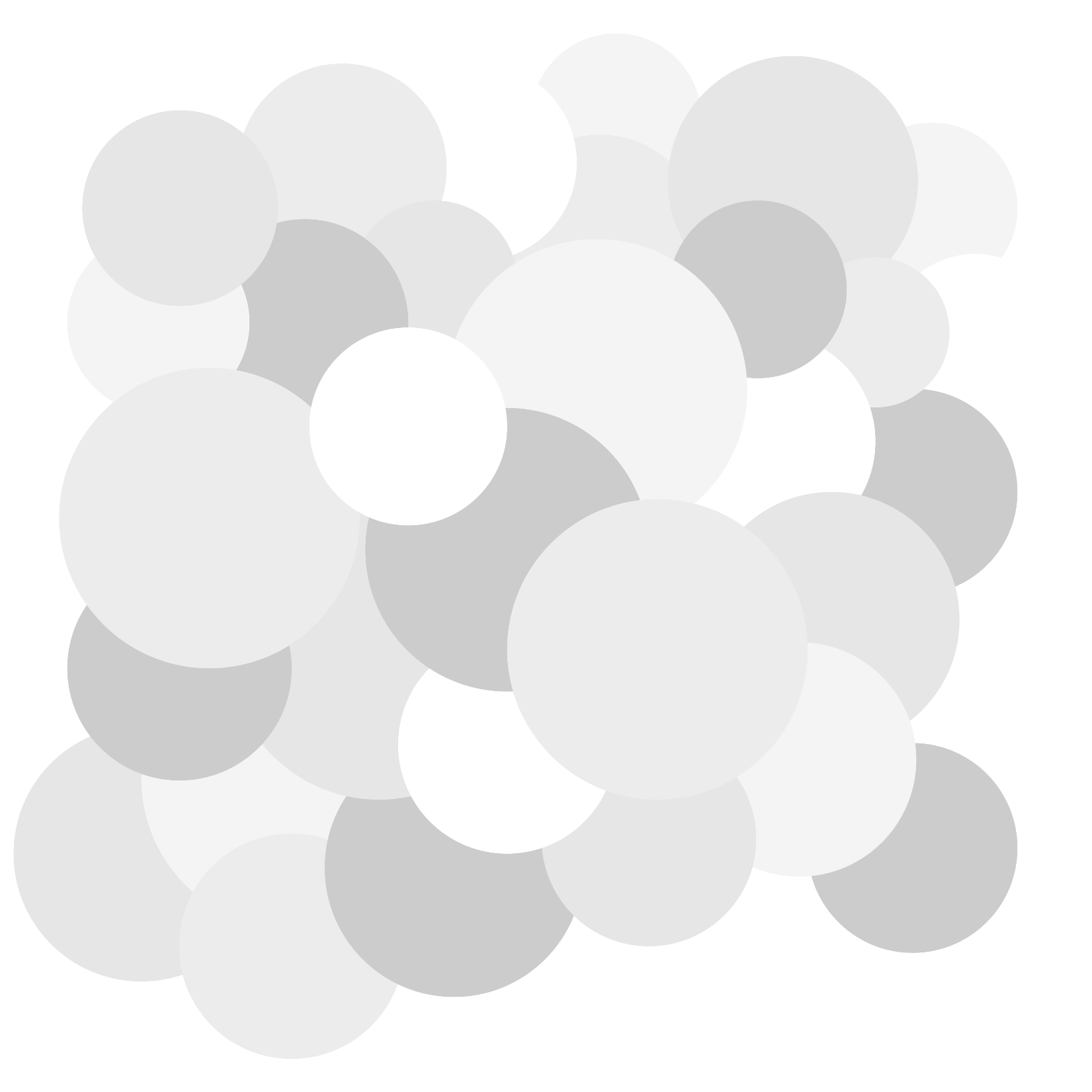 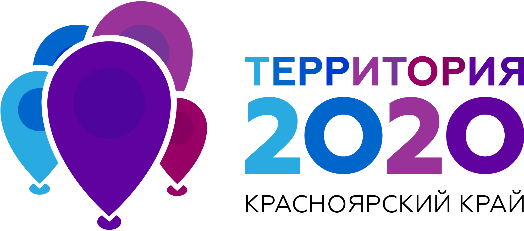 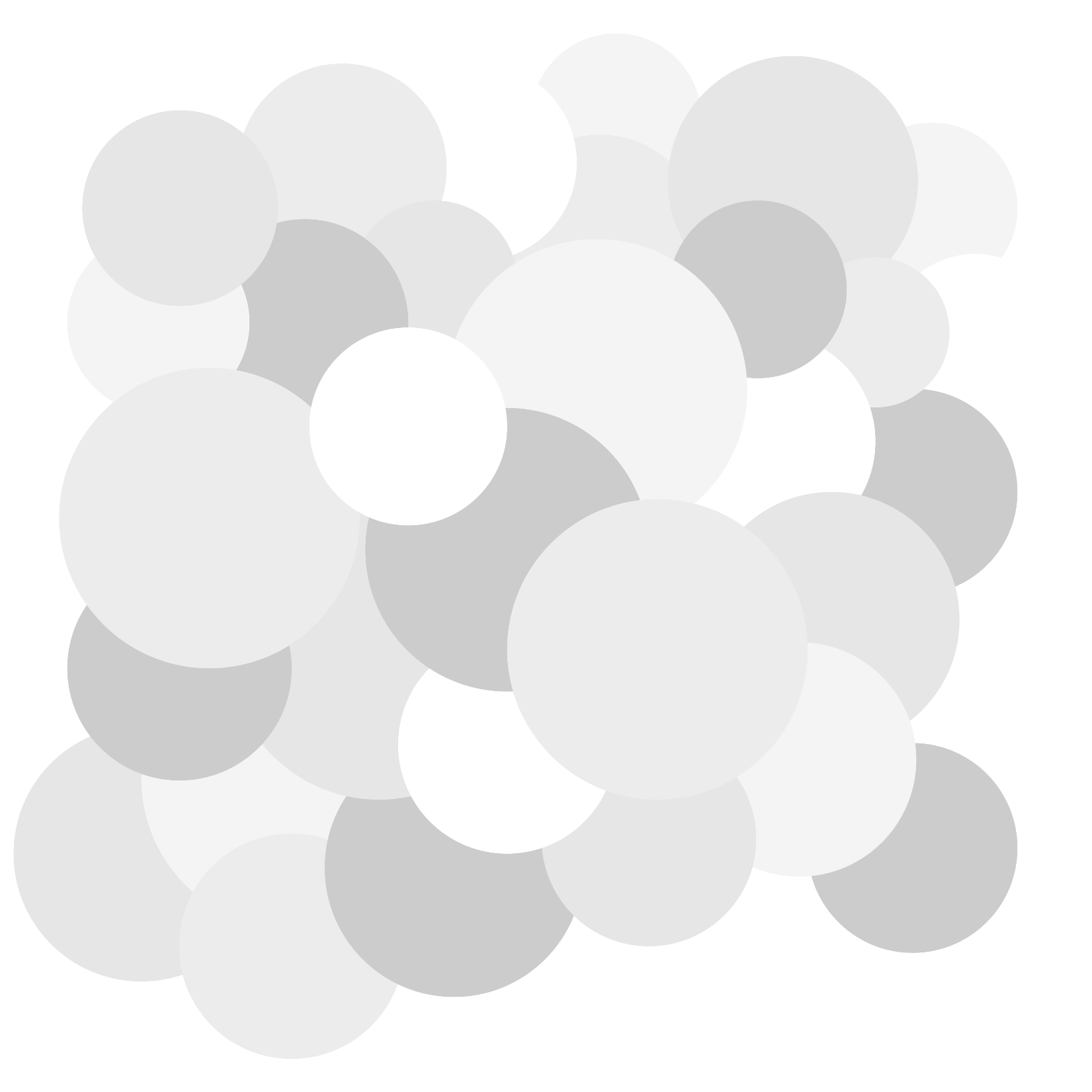 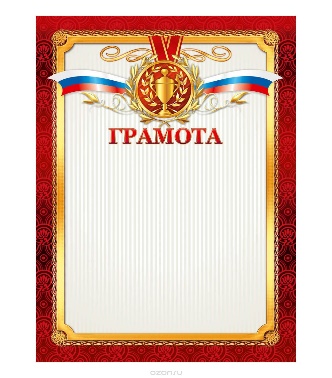 НЕОБХОДИМЫЕ РЕСУРСЫ
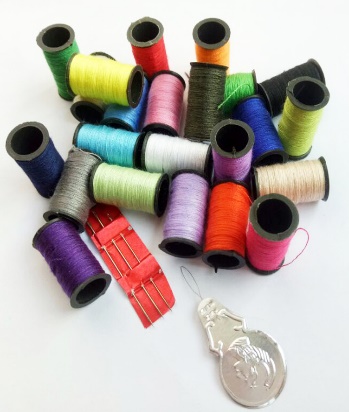 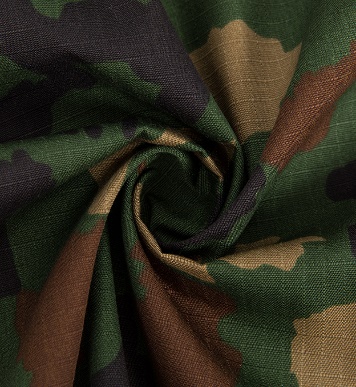 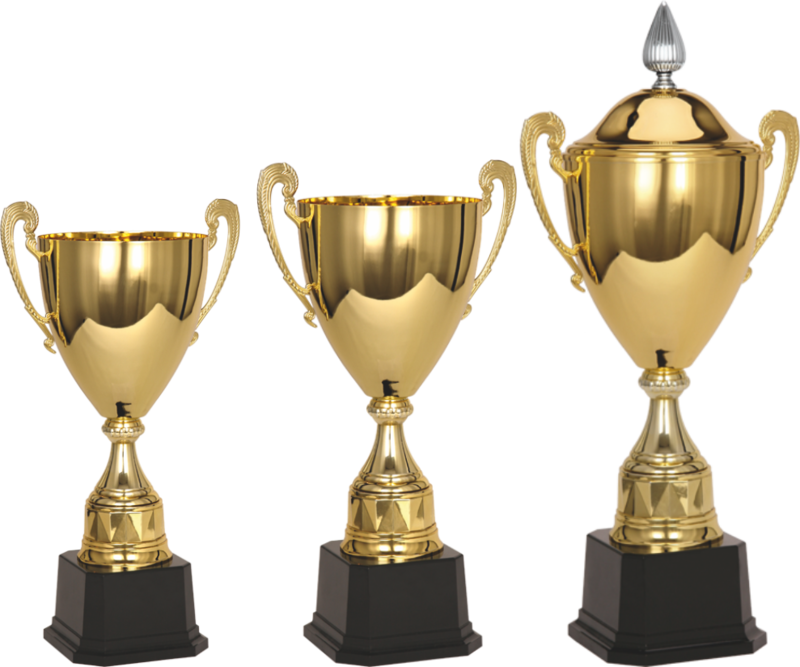 Запрашиваемая сумма: 17 595 рублей
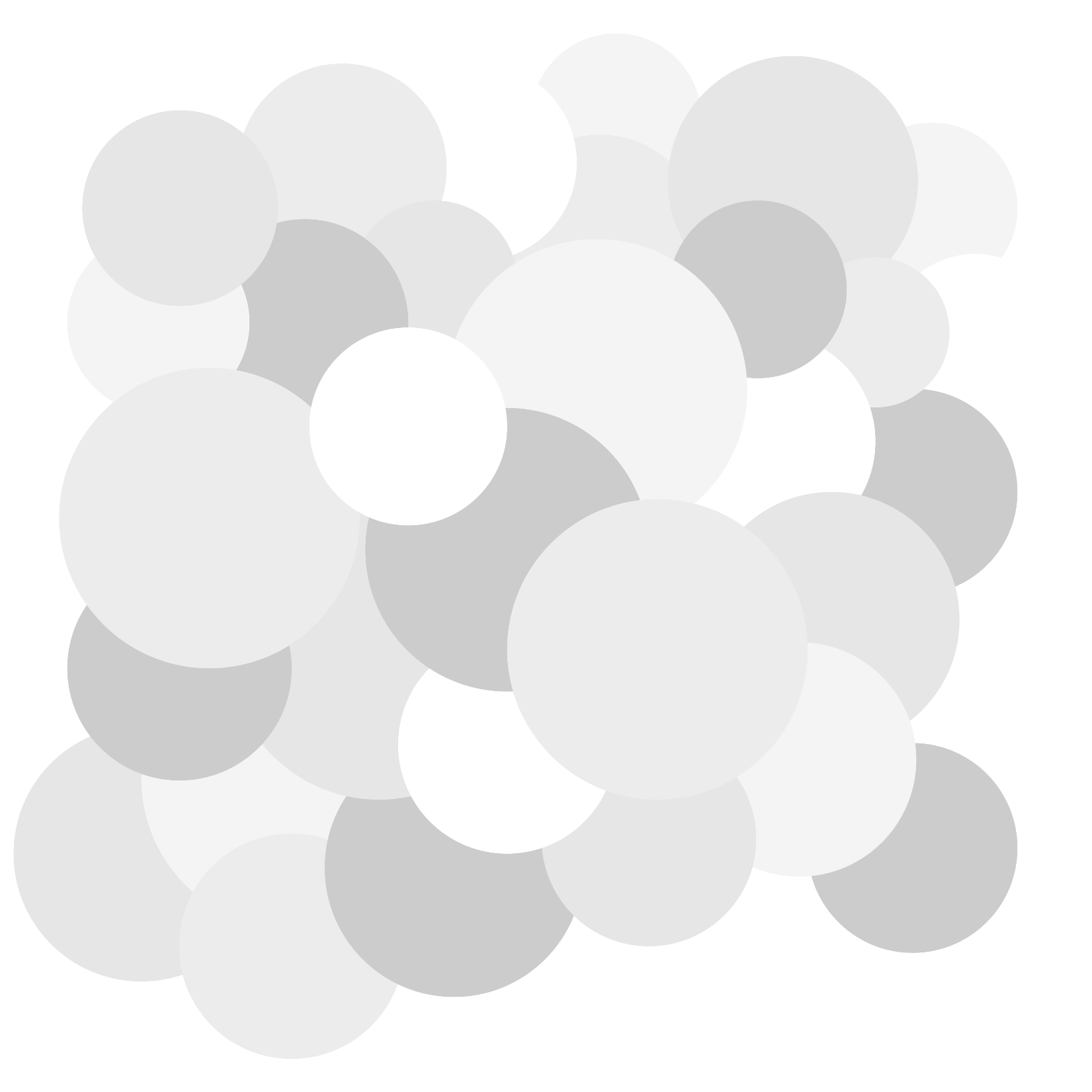 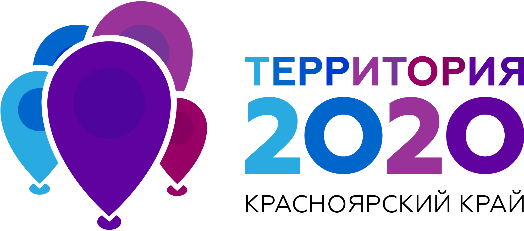 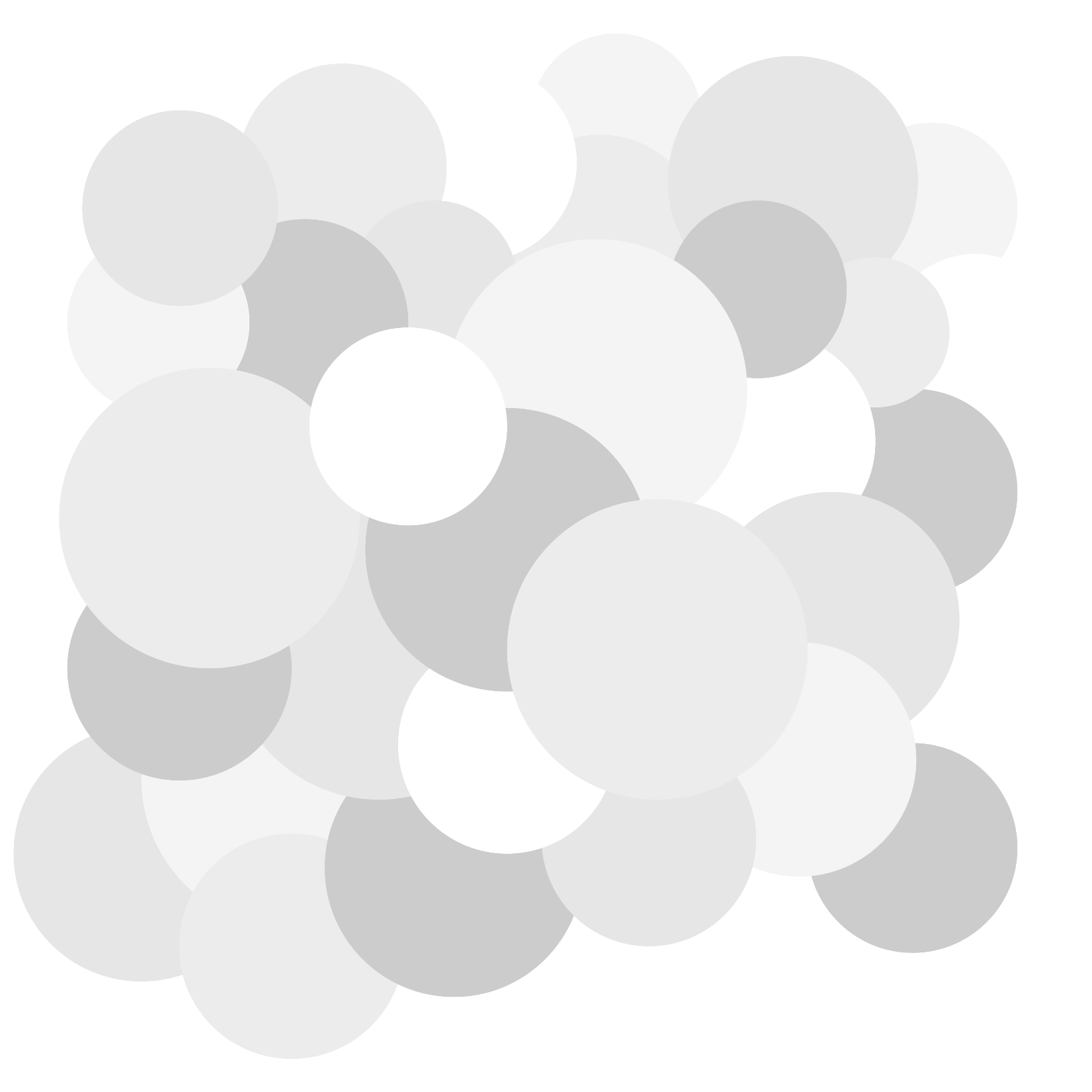 РЕЗУЛЬТАТЫ ПРОЕКТА
Проведен фестиваль «Альбом памяти»
В фестивале приняло участие 100 человек
Сшито 3 костюма военной формы
10 команд по 7 – 10 человек
По итогам фестиваля награждено 100 участников
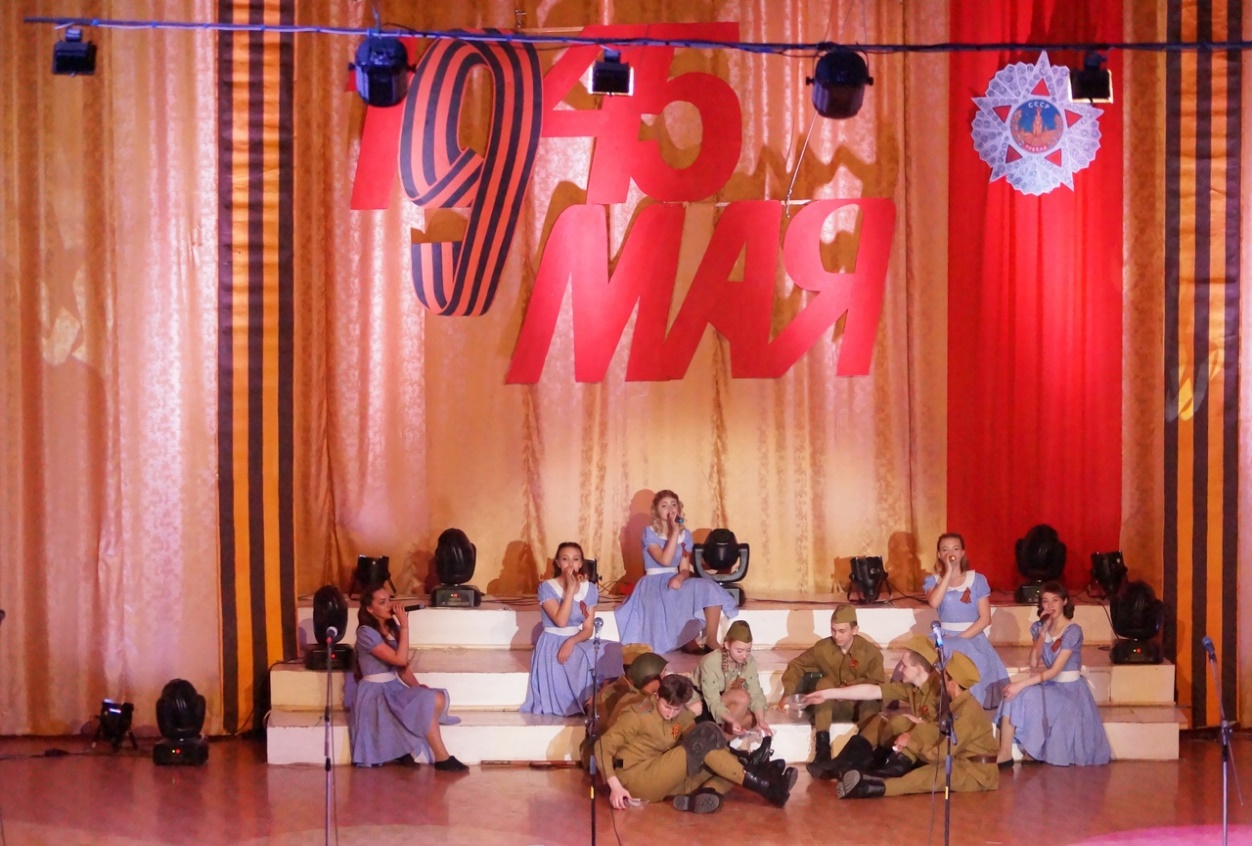 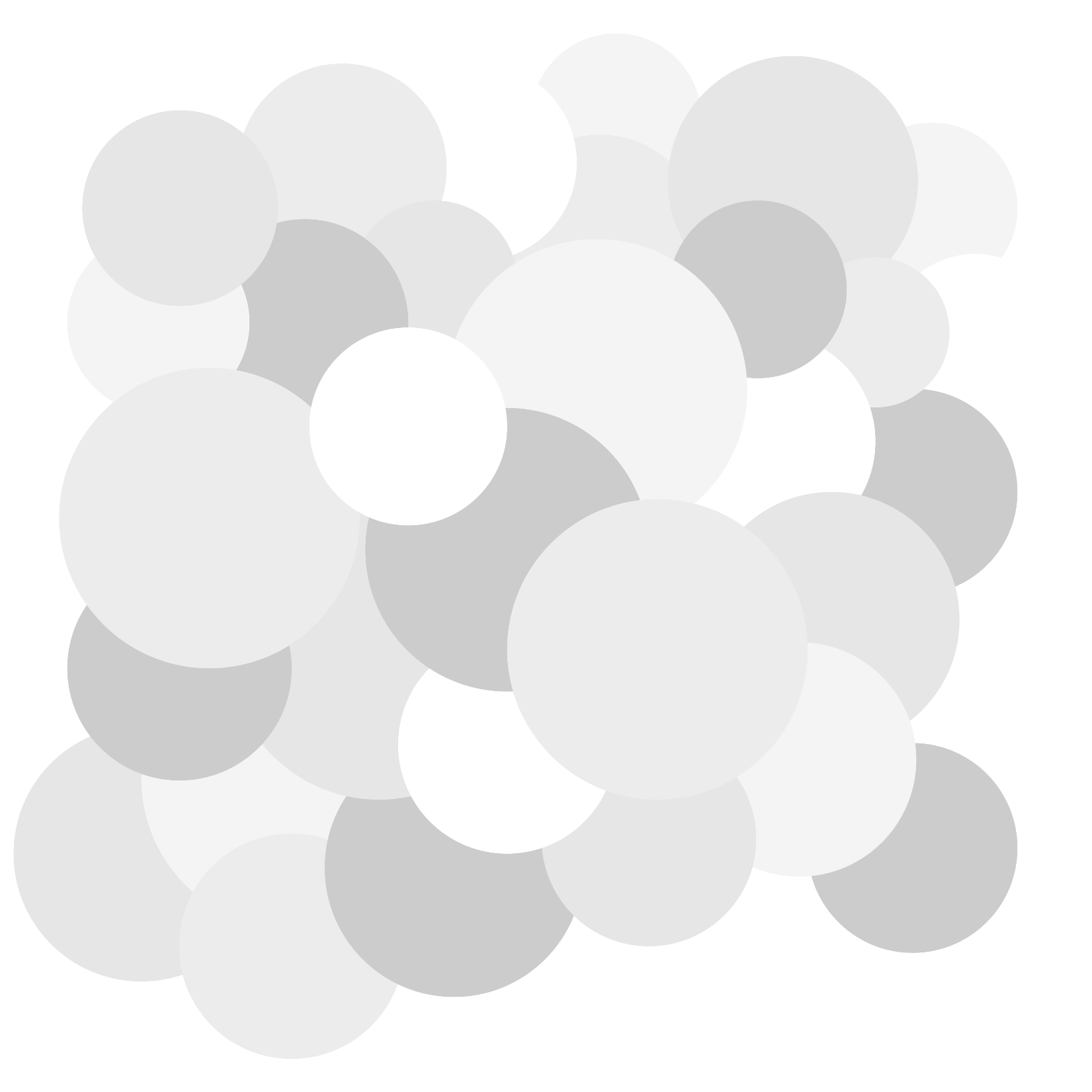 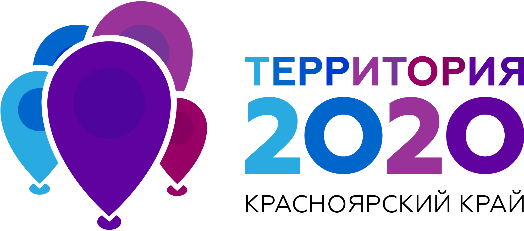 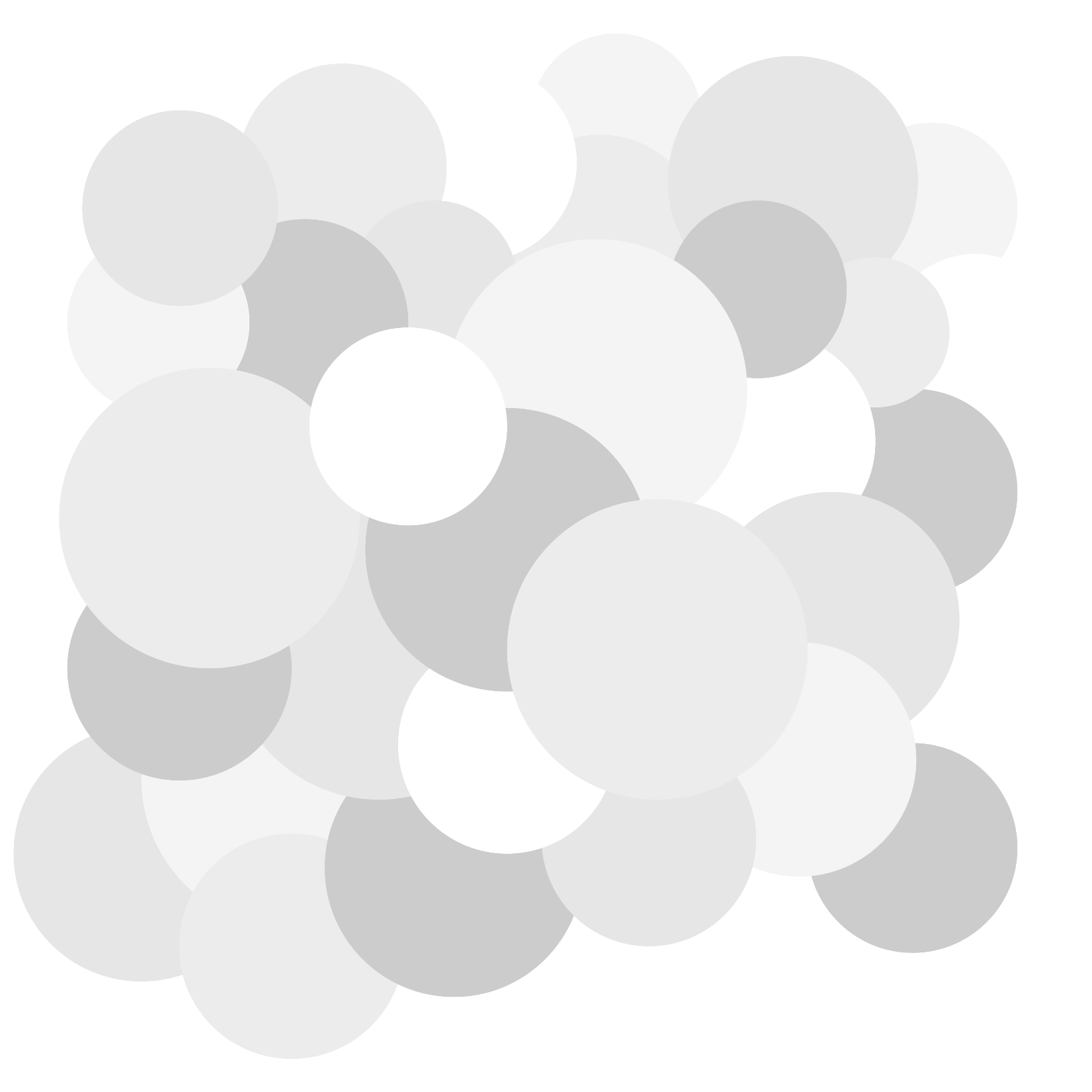 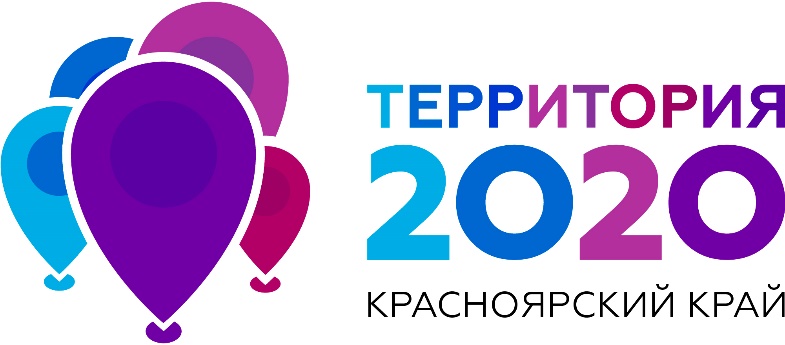 Чесникова Виолетта Владимировна
89131839087 
viletta.chesnikova.@bk.ru
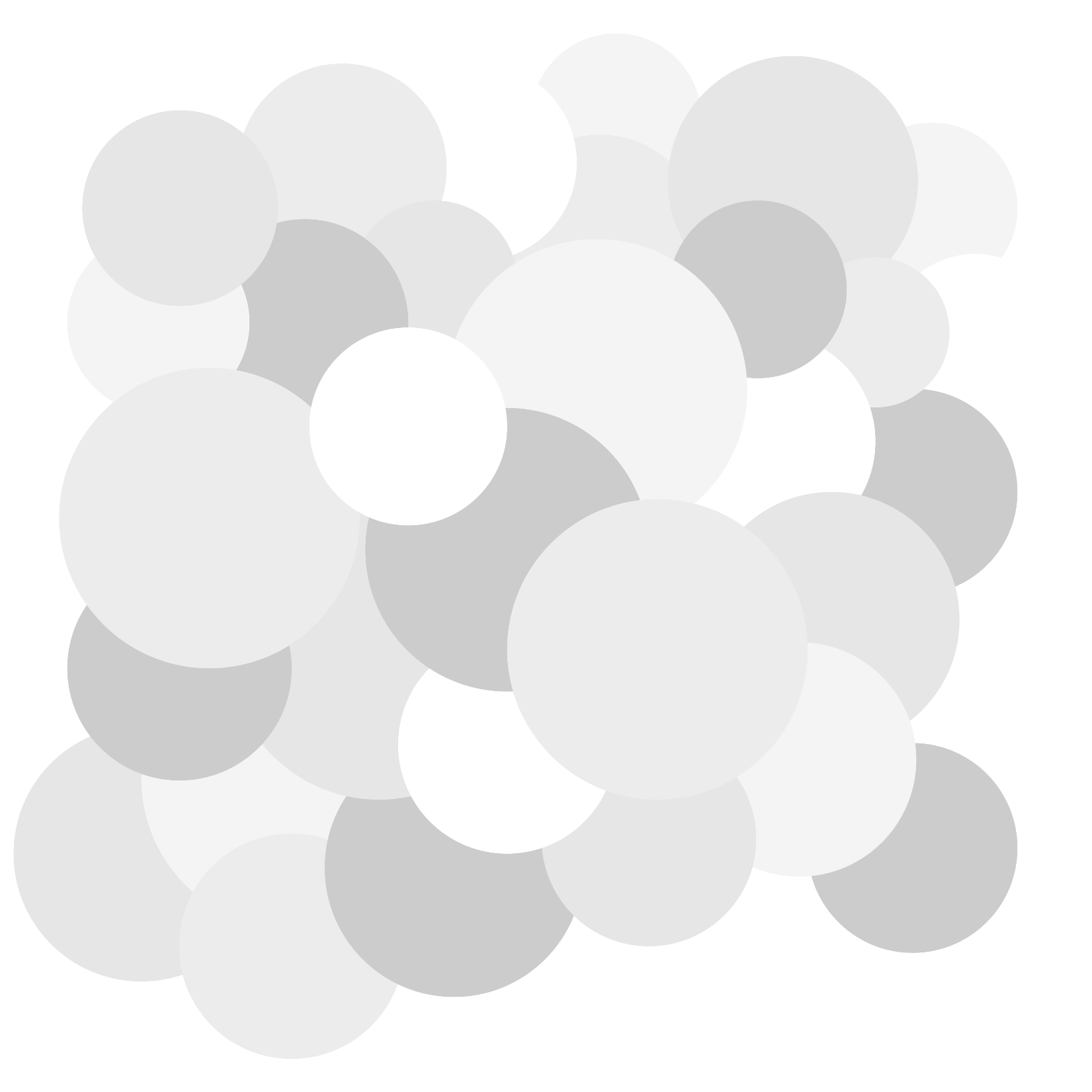 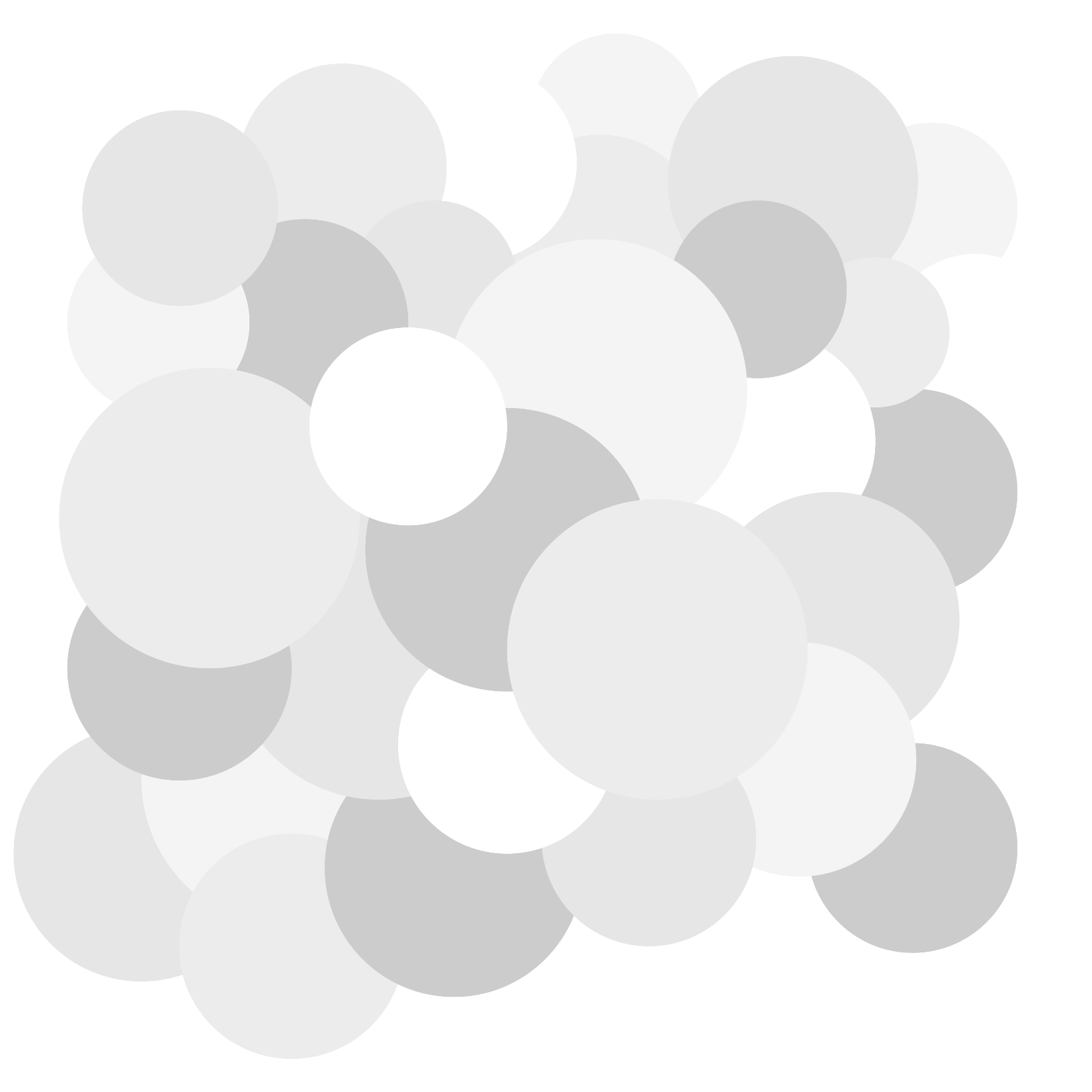